PHẦN 3. VẬT SỐNGBÀI 13. TỪ TẾ BÀO ĐẾN CƠ THỂ
Kể tên 3 đại diện sinh vật mà em biết. Hãy cho biết chúng có cấu tạo đơn bào hay đa bào.
Quan sát các sinh vật trong hình:Hãy xác định: sinh vật đơn bào- sinh vật đa bàoHãy đưa ra lý do giúp em xác định được như vậy?
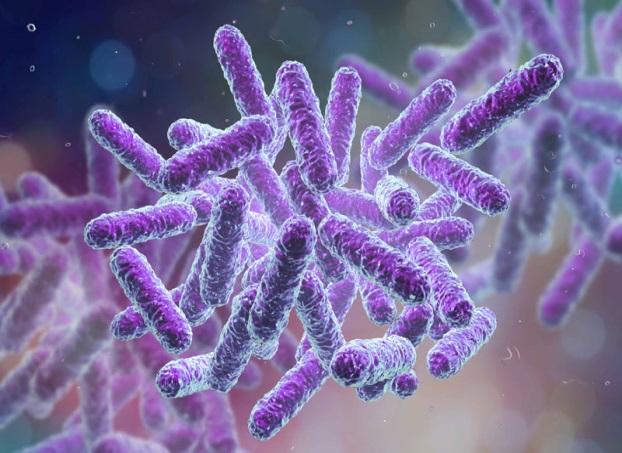 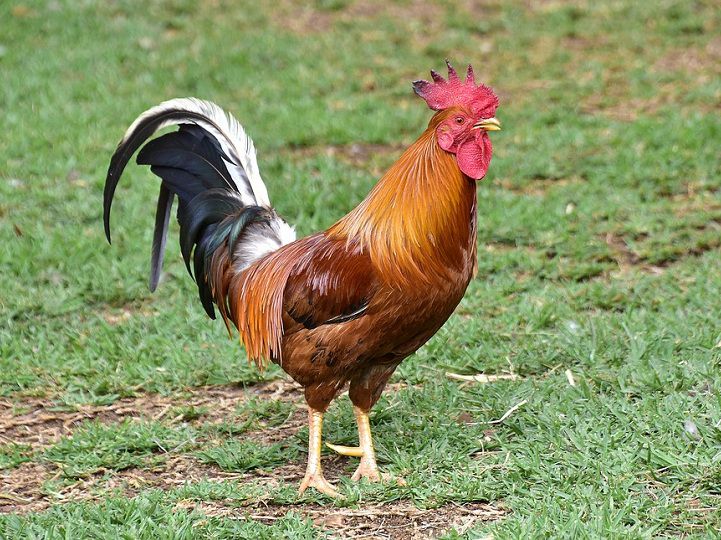 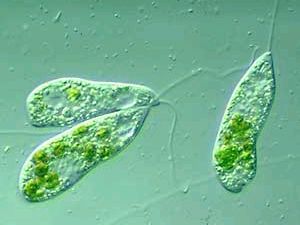 Trùng roi xanh
Vi khuẩn
Con gà
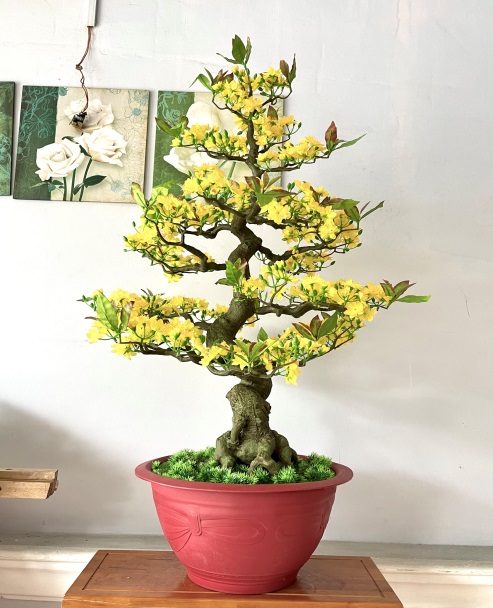 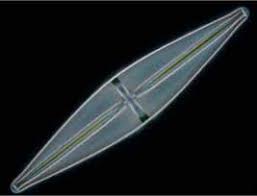 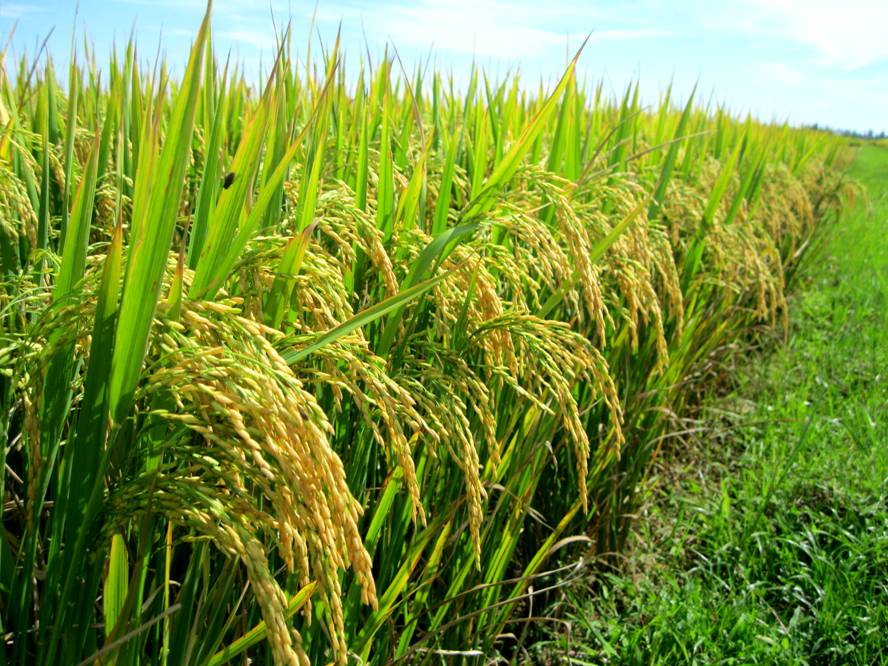 Cây lúa
Cây hoa mai
Tảo thuyền
SINH VẬT ĐƠN BÀO
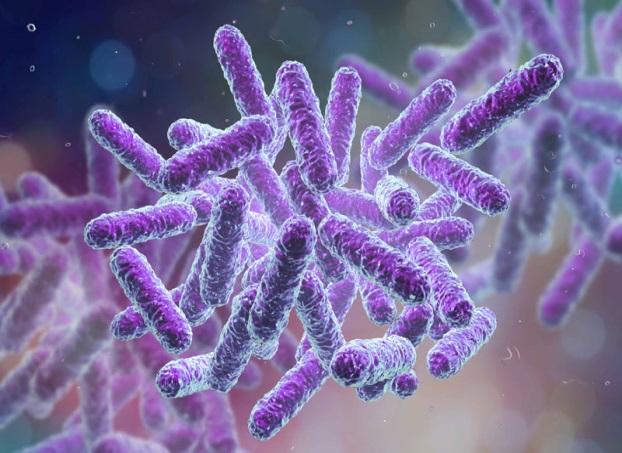 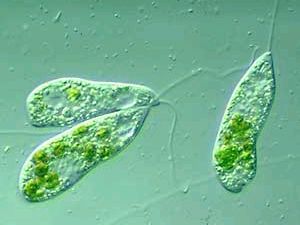 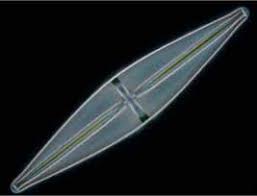 Tảo thuyền
Trùng roi xanh
Vi khuẩn
SINH VẬT ĐA BÀO
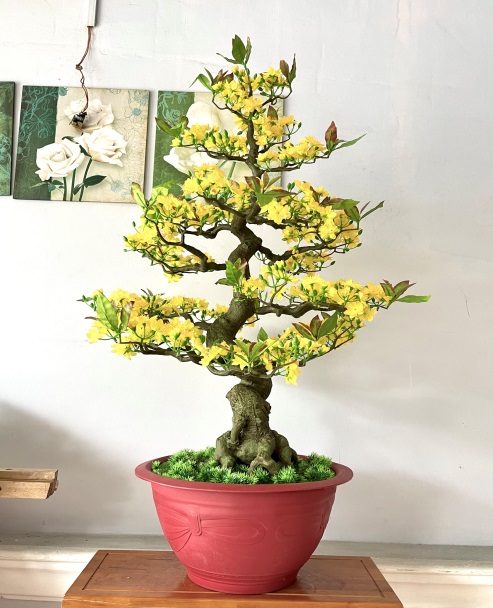 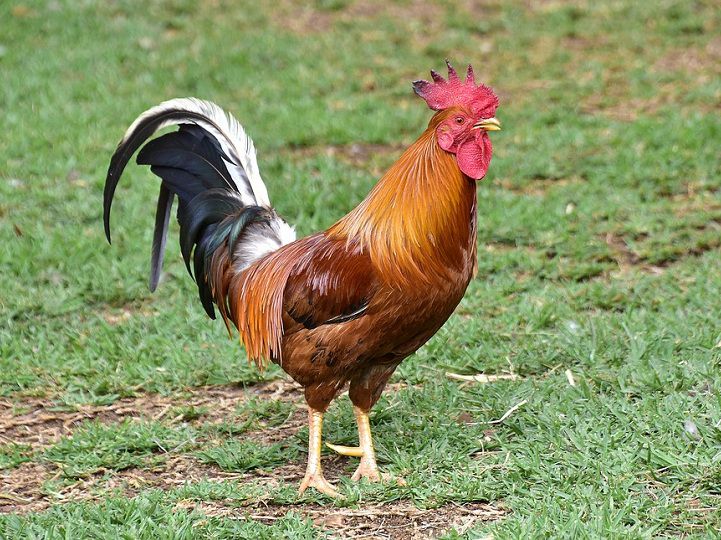 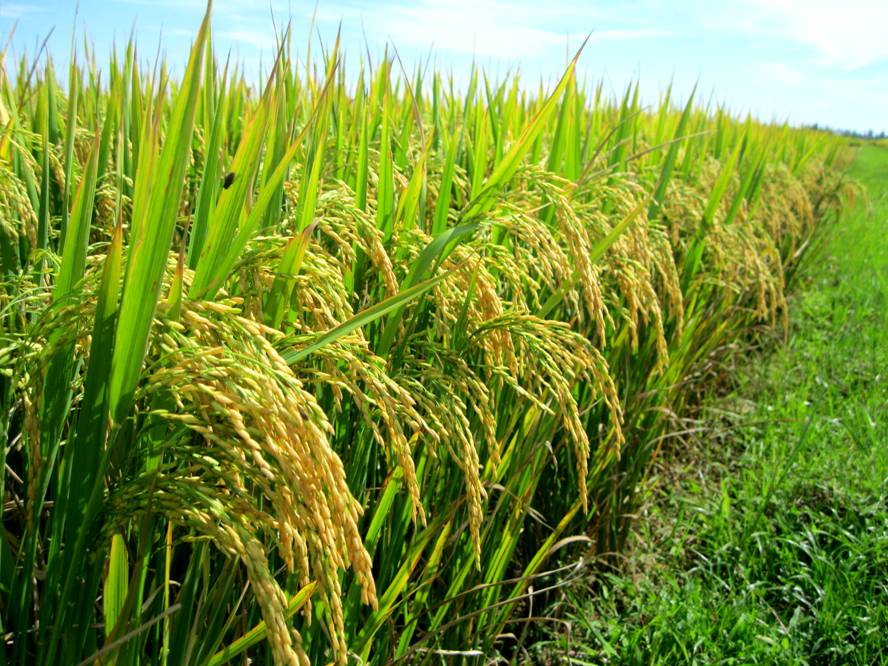 Cây lúa
Cây hoa mai
Con gà
Theo nhóm: quan sát hình 13.2 và hình ảnh về trùng giày, tìm hiểu về sinh vật đơn bào và sinh vật đa bào  hoàn thiện phiếu học tập 1.
Bảng: Phân biệt sinh vật đơn bào và sinh vật đa bào
I. SINH VẬT ĐƠN BÀO, ĐA BÀO
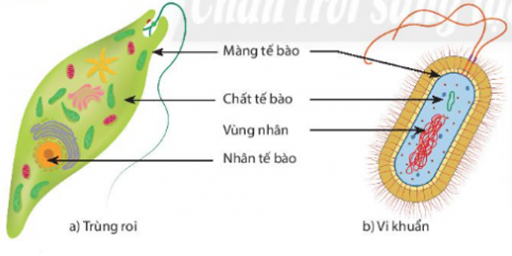 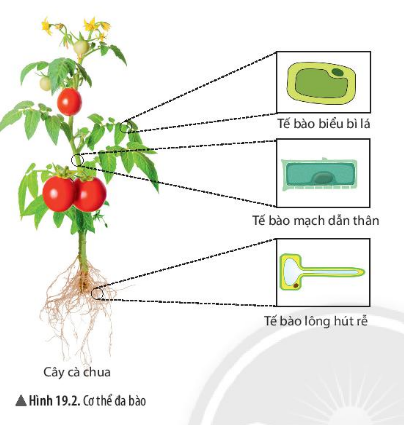 Sinh vật đơn bào
Sinh vật đa bào
SINH VẬT ĐƠN BÀO
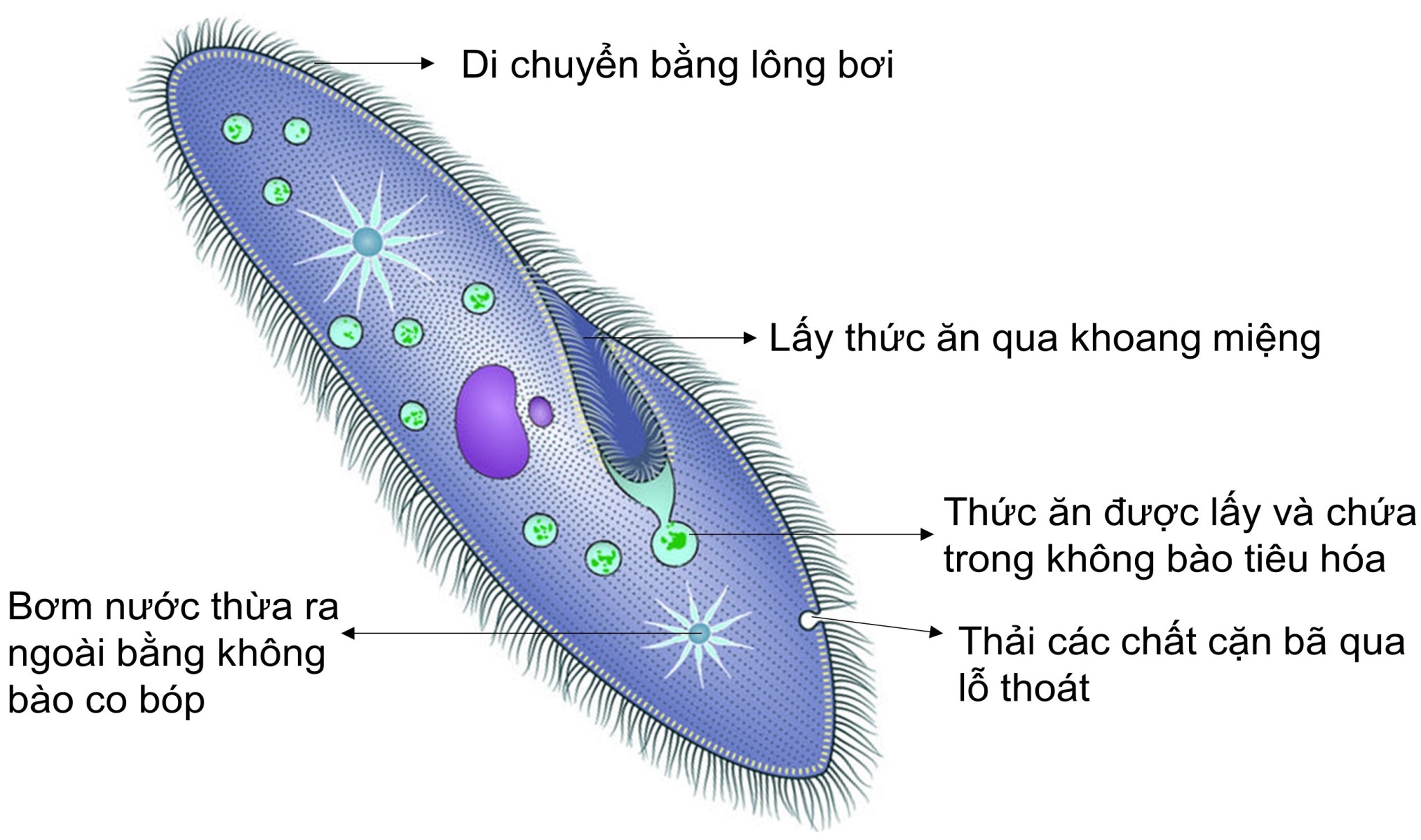 Hoạt động sống của trùng giày
Đáp án Phiếu học tập 1
Bảng: Phân biệt sinh vật đơn bào và sinh vật đa bào
II. TỔ CHỨC CƠ THỂ ĐA BÀO
Hoạt động theo cặp- 2 HS cùng bàn, hoàn thiện các yêu cầu trong phiếu học tập số 2:
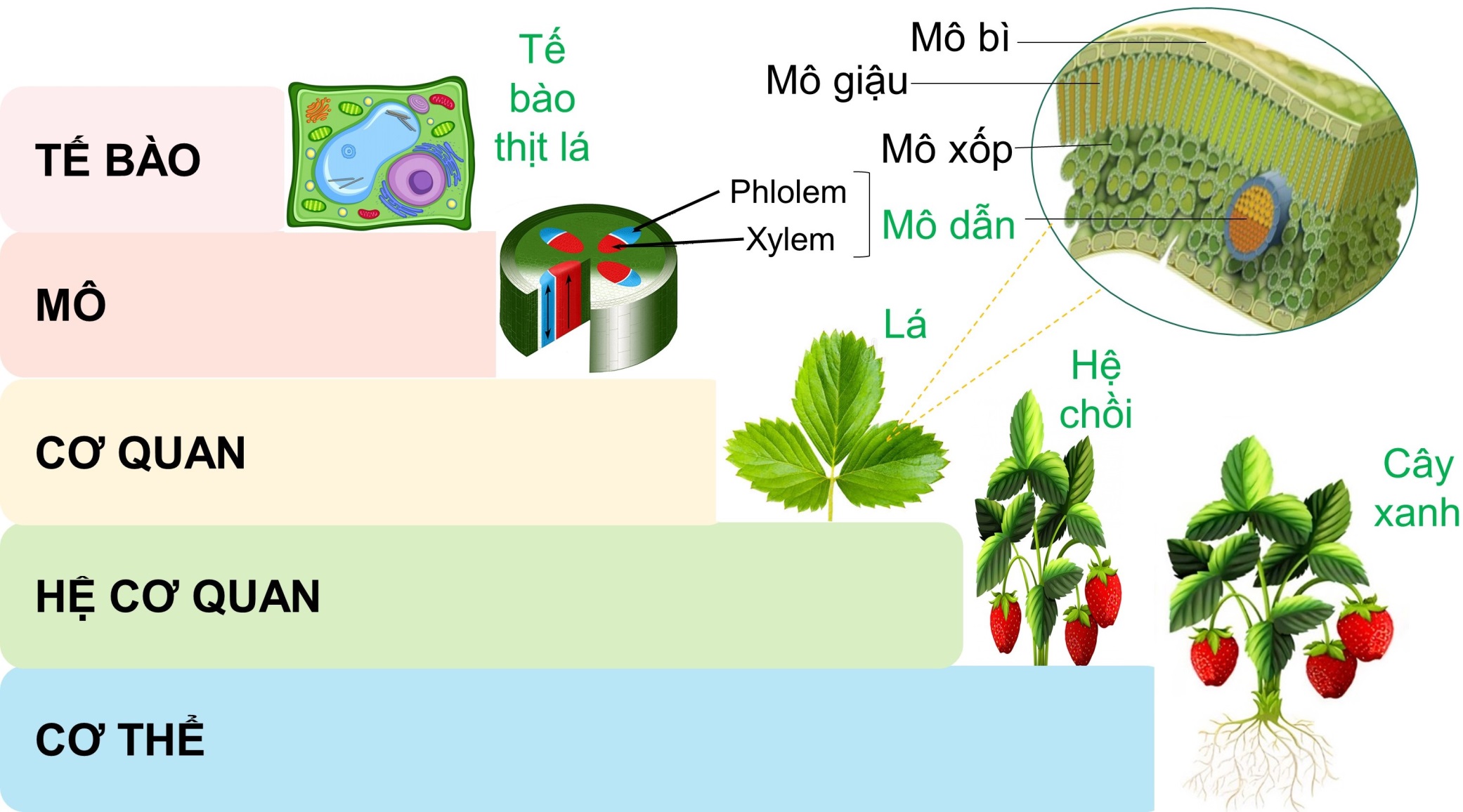 Sơ đồ mô tả các cấp tổ chức của cây xanh
Yêu cầu 1: Các cấp độ tổ chức của cơ thể cây xanh theo thứ tự từ thấp đến cao: 
Tế bào Mô Cơ quan  Hệ cơ quan Cơ thể.
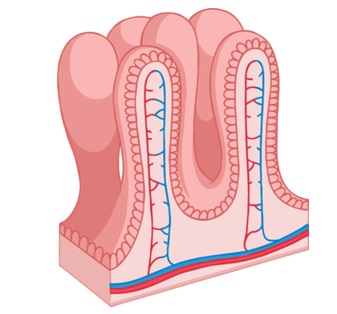 a
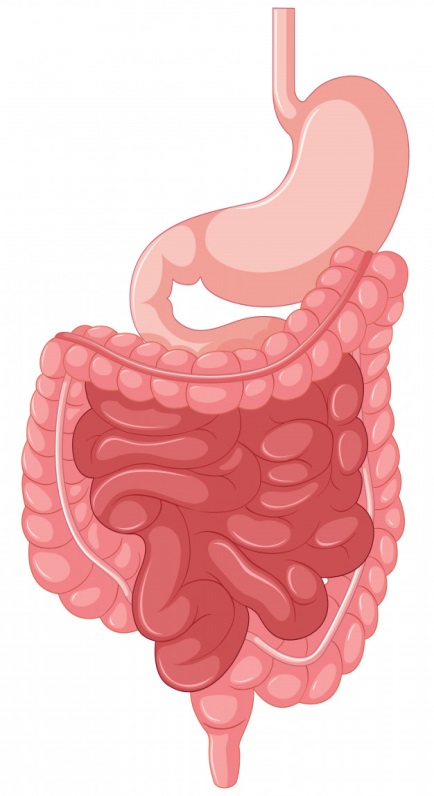 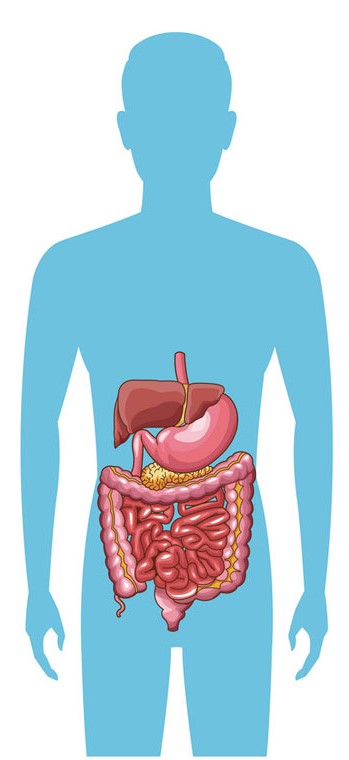 e
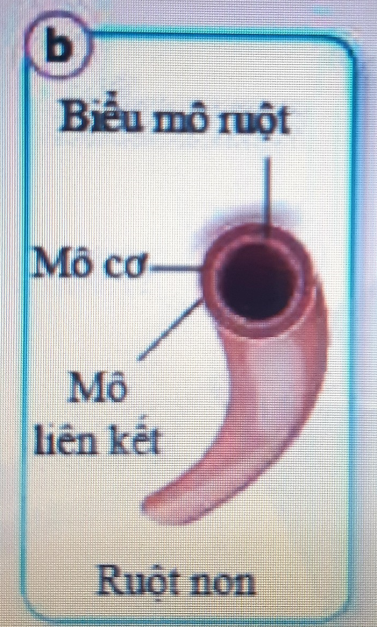 d
Biểu mô ruột
Hệ tiêu hóa
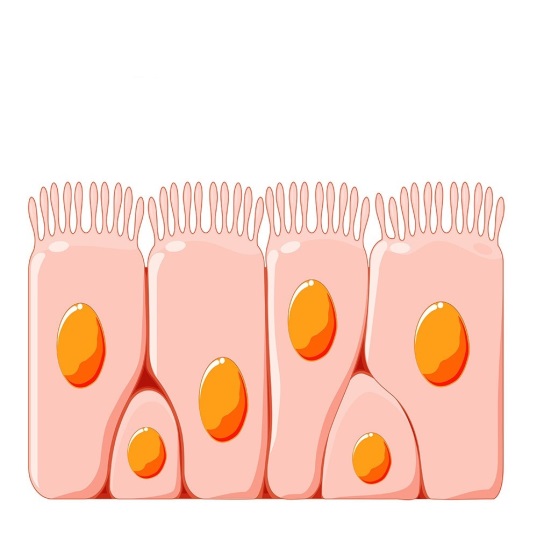 c
Các cấp độ tổ chức của cơ thể người
Tế bào biểu mô ruột
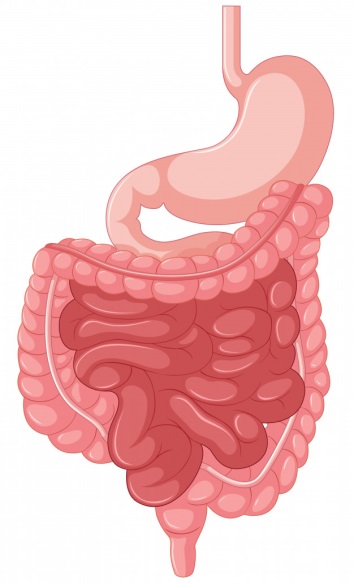 a
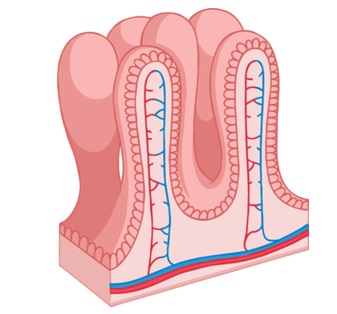 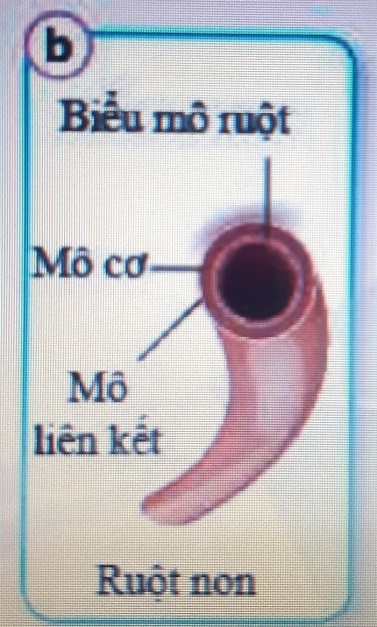 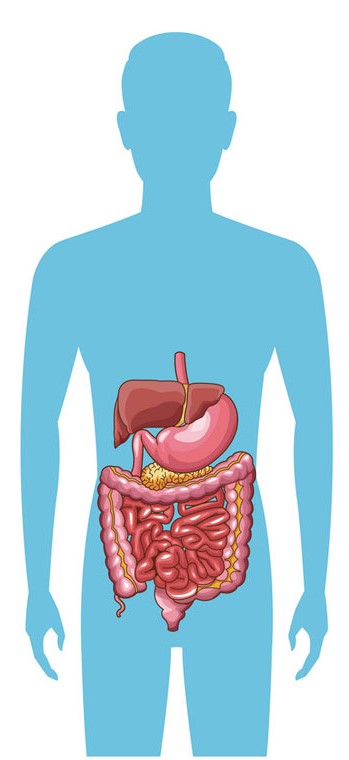 e
d
Biểu mô ruột
Cơ thể
Hệ cơ quan
Cơ quan
Hệ tiêu hóa
Mô
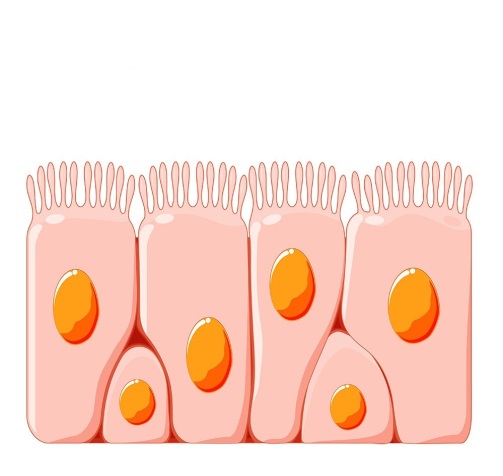 c
Yêu cầu 2: Các cấp độ tổ chức của cơ thể người từ thấp đến cao
Tế bào biểu mô ruột
Tế bào
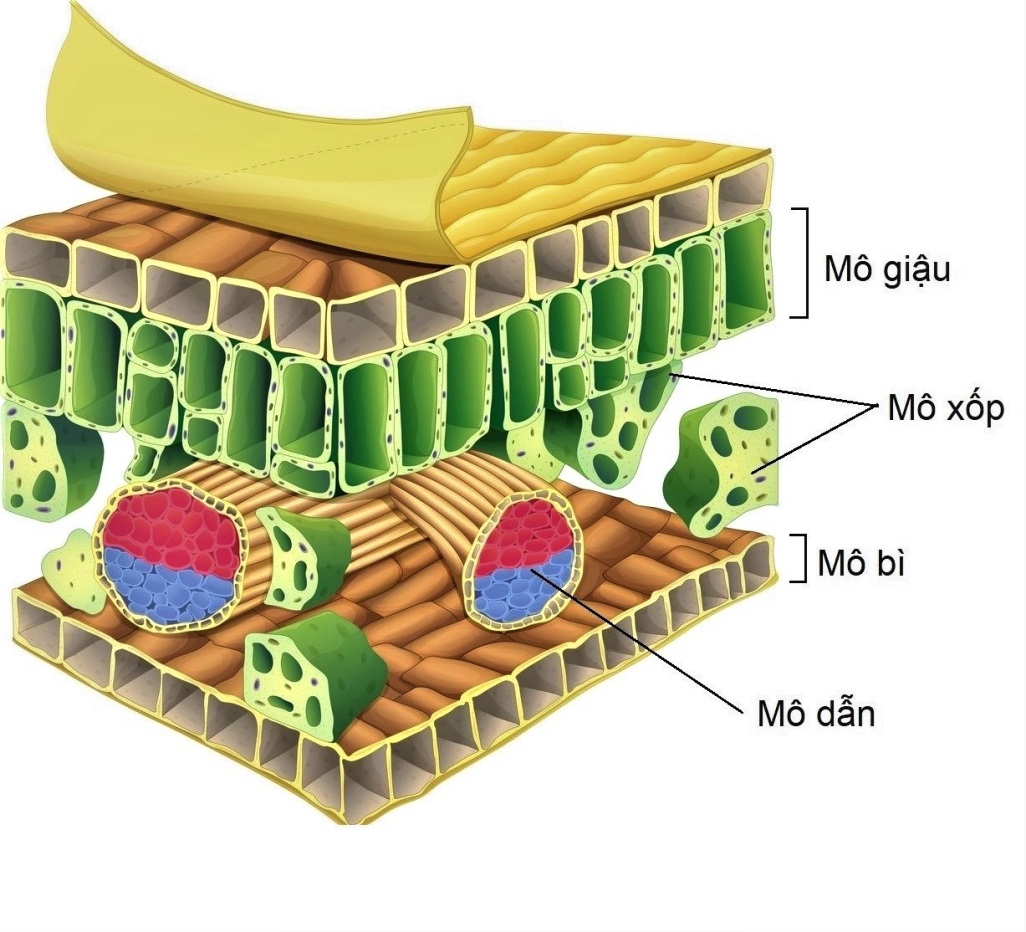 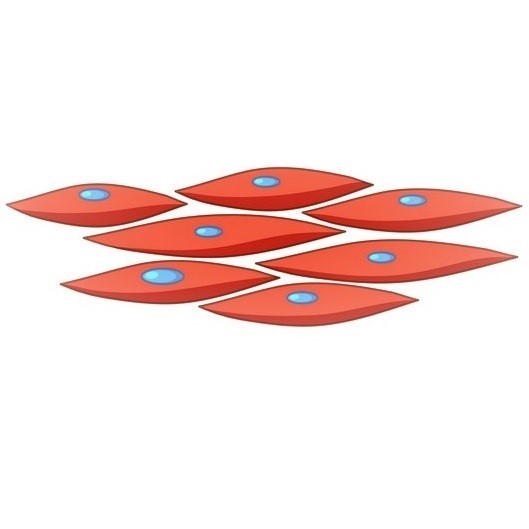 Mô cơ ở ruột non
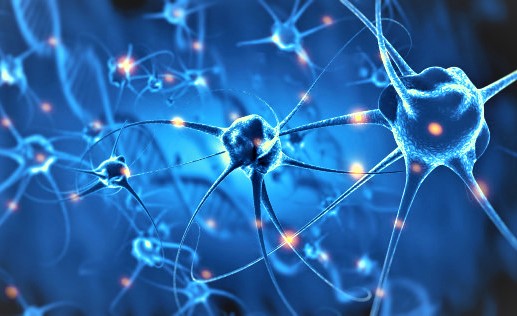 Một số loại mô ở lá cây
Một số loại mô ở cây xanh và ở người
Mô thần kinh ở não
Yêu cầu 3: Quan sát các loại mô trong hình 13.4, 13.5:
	 Hình dạng, kích thước của các tế bào trong từng loại mô có sự giống nhau.
	 Một số loại mô cấu tạo nên lá ở cây xanh: mô giậu, mô xốp, mô bì, mô dẫn,...
	 Một số loại mô cấu tạo nên ruột non ở người: mô liên kết, mô cơ, mô biểu bì.
Yêu cầu 4: Quan sát hình 13.3, 13.4, kể tên một số cơ quan:
	 Trong hệ chồi của cây: thân, lá, hoa.
	 Trong hệ tiêu hóa của người: thực quản, dạ dày, ruột non, ruột già, gan,…
Yêu cầu 5: Khái niệm và viết sơ đồ thể hiện mối quan hệ giữa tế bào, mô, cơ quan, hệ cơ quan, cơ thể:
 	 Tế bào Mô Cơ quan  Hệ cơ quan Cơ thể.
III. THỰC HÀNH: TÌM HIỂU VỀ TỔ CHỨC CƠ THỂ
1. Tìm hiểu về hình dạng, cấu tạo của sinh vật đơn bào:
Thực hiện theo nhóm:
+ Tìm hiểu và nêu cách làm tiêu bản nấm men.
+ Làm tiêu bản và quan sát tiêu bản bằng kính hiển vi quang học (vật kính 10x, 40x).
+ Vẽ và mô tả hình dạng của nấm men dựa theo kết quả quan sát vào vở.
LÀM TIÊU BẢN NẤM MEN
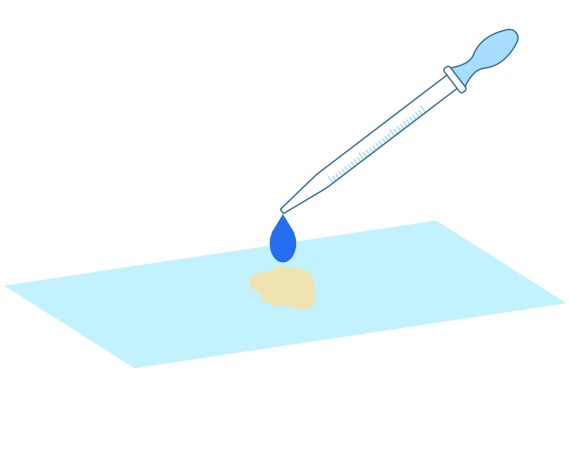 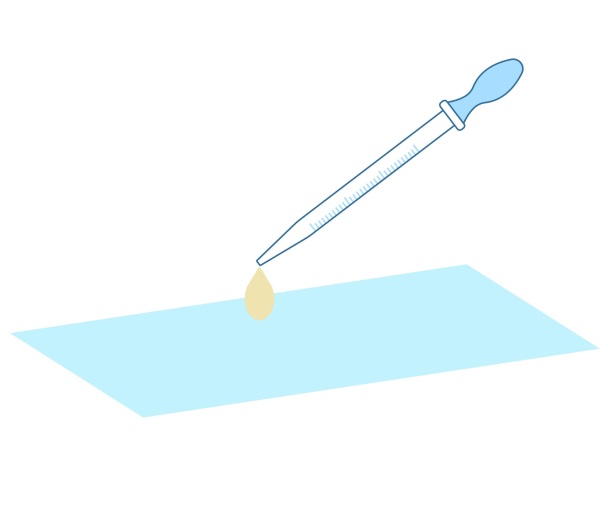 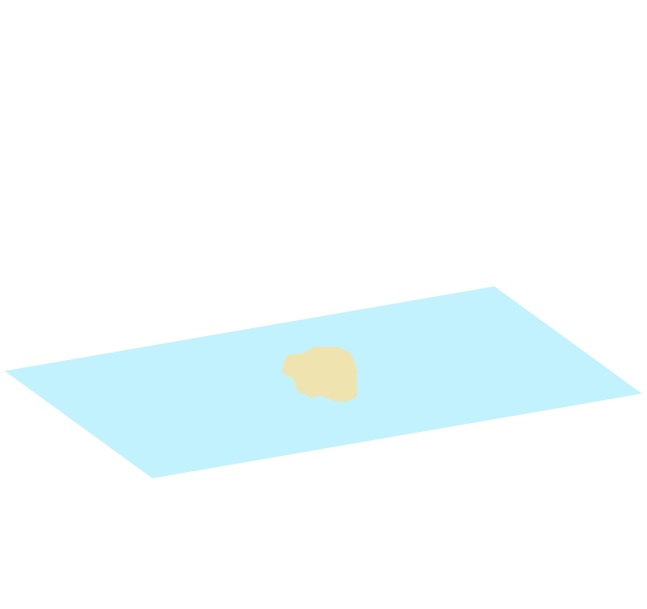 Nhỏ 1 giọt dịch nấm men
Dùng kim mũi mác dàn mỏng dịch và để yên cho nước bay hơi hết
Nhỏ giọt xanh methylene lên vết đã khô và để yên trong 5 phút
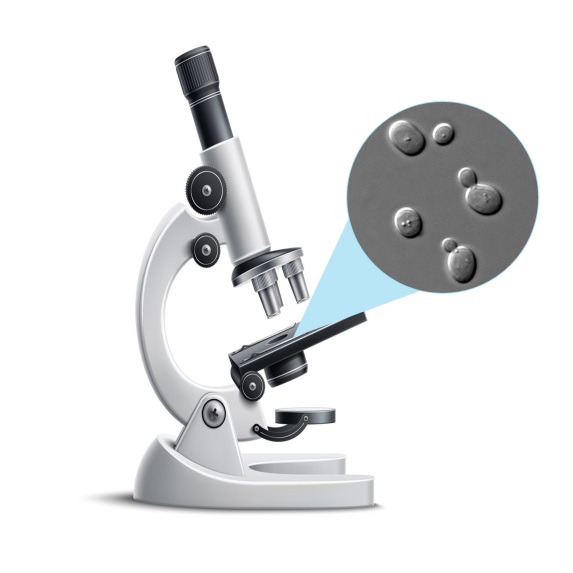 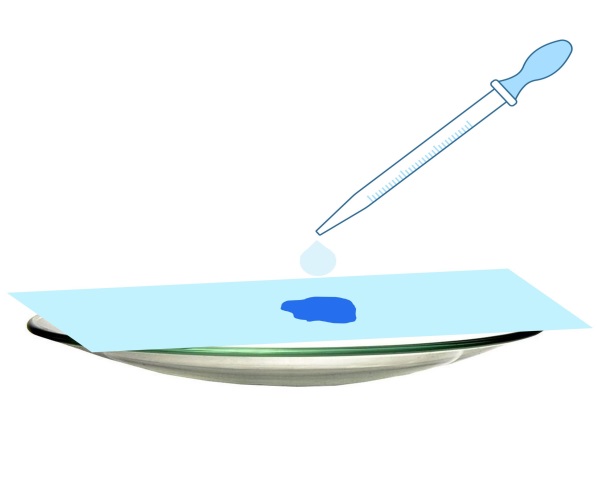 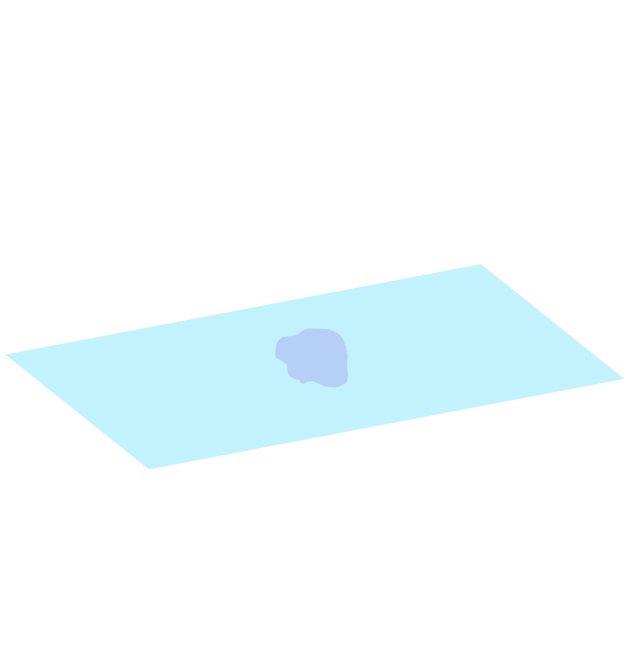 Nhỏ từ từ nước cất cho chảy qua vết nhuộm xanh methylene đến khi dung dịch chảy ra khỏi lam kính không còn màu xanh
Quan sát tiêu bản bằng kính hiển vi quang học ở vật kính 10x, 40x
HÌNH DẠNG CỦA NẤM MEN
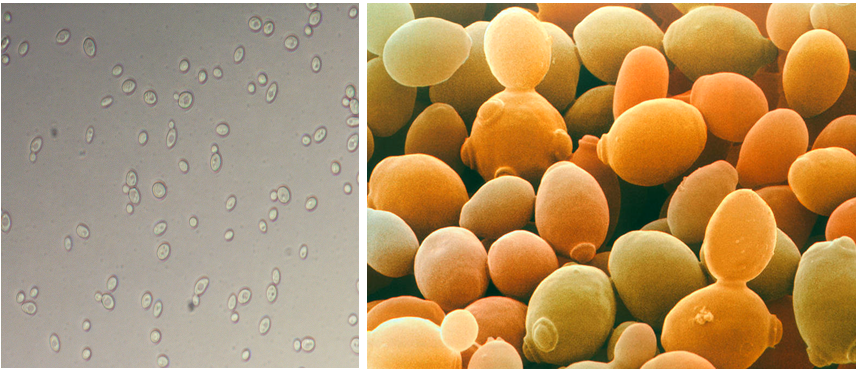 Gồm các loài nấm đơn bào, với một số ít các loài thường được sử dụng để lên men bánh mì hay trong sản xuất các loại đồ uống chứa cồn.
III. THỰC HÀNH: TÌM HIỂU VỀ TỔ CHỨC CƠ THỂ
1. Tìm hiểu về tổ chức cơ thể thực vật và cơ thể người
Thực hiện theo nhóm:
	+ Quan sát trên một số mẫu cây: nhận dạng và xác định được các cơ quan ở cây xanh (Rễ, thân, lá,…), có thể vẽ lại sơ đồ cơ thể cây xanh.
	+ Quan sát tranh, mô hình cơ thể người: nhận dạng và xác định vị trí một số cơ quan cấu tạo cơ thể người, có thể vẽ lại sơ đồ minh họa cơ thể người.
III. THỰC HÀNH: TÌM HIỂU VỀ TỔ CHỨC CƠ THỂ
1. Tìm hiểu về tổ chức cơ thể thực vật và cơ thể người
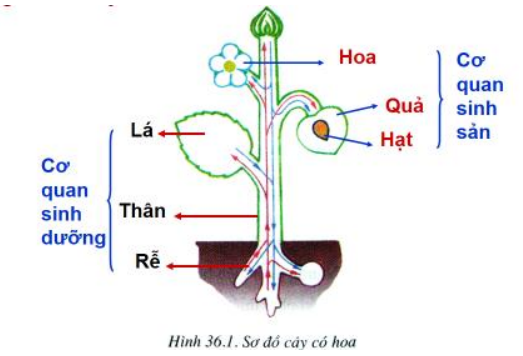 Sơ đồ cây xanh có hoa
MỘT SỐ CƠ QUAN Ở CƠ THỂ NGƯỜI
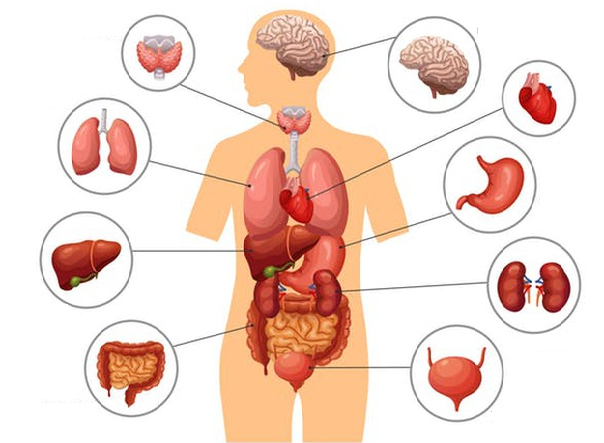 Não bộ
Tuyến giáp
Tim
Phổi
Dạ dày
Gan
Thận
Bóng đái
Ruột
Hãy tìm cấp độ tổ chức tương ứng với mỗi cấu trúc đã cho trong bảng 13.2 và nêu tên của cấp độ tổ chức liền kề cao hơn nó trong thứ tự tổ chức cơ thể (bảng 13.2).
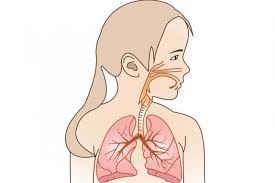 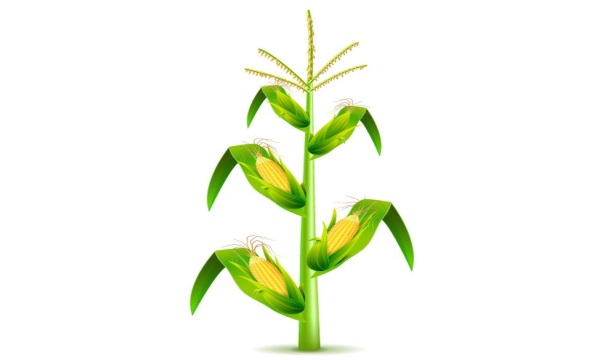 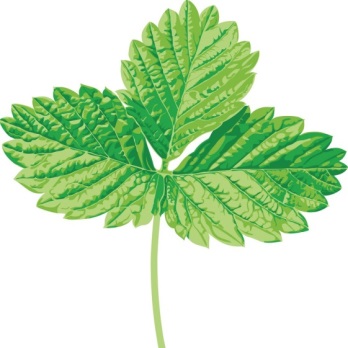 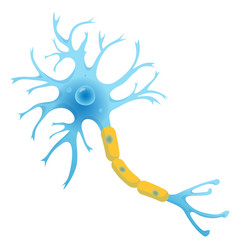 Hệ cơ quan
Các cơ quan
Tế bào
Mô
Cơ thể
Cơ thể
Hãy cho ví dụ về tế bào, mô, cơ quan hệ cơ quan trong cơ thể động vật và thực vật mà em biết theo mẫu bảng 13.3
Tế bào: biểu bì, gan, cơ,…
Tế bào: biểu bì, mô giậu,…
Mô: giậu, biểu bì, xốp,…
Mô: cơ, mỡ, xương,…
Rễ, thân, lá, hoa, quả,…
Dạ dày, ruột, tim, gan,…
Hô hấp, tiêu hóa, bài tiết,…
Sinh dưỡng, sinh sản.
CƠ THỂ ĐA BÀO
VẬN DỤNG
Tình huống: Trong 1 ao nuôi cá, quan sát một số sinh vật sau: trùng roi xanh, tảo tiểu cầu, cá chép, cá mè, con cua, cây rong đuôi chó, con tôm,…Hãy:
1. Xác định sinh vật đơn bào, sinh vật đa bào.
2. Kể tên các cơ quan/bộ phận có trong các cơ thể sống trên mà em biết.
3. Theo em, sinh vật đơn bào hay đa bào tiến hóa hơn? Vì sao?
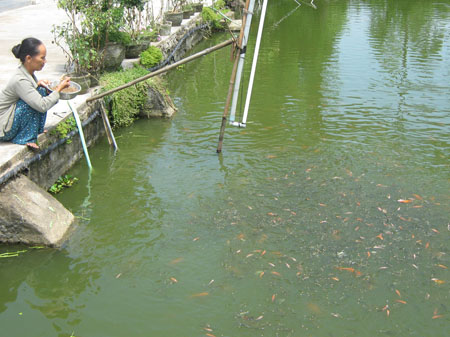